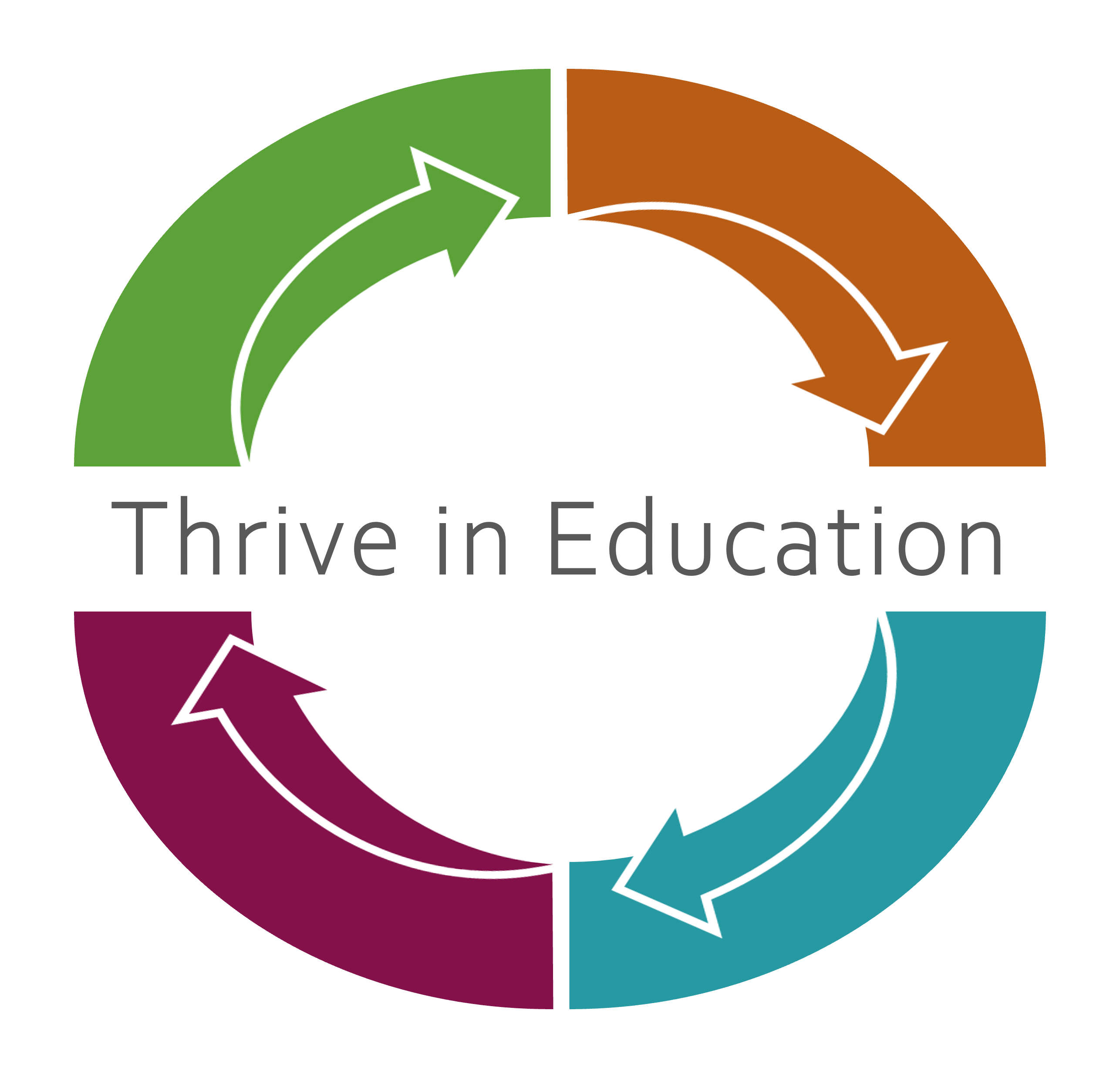 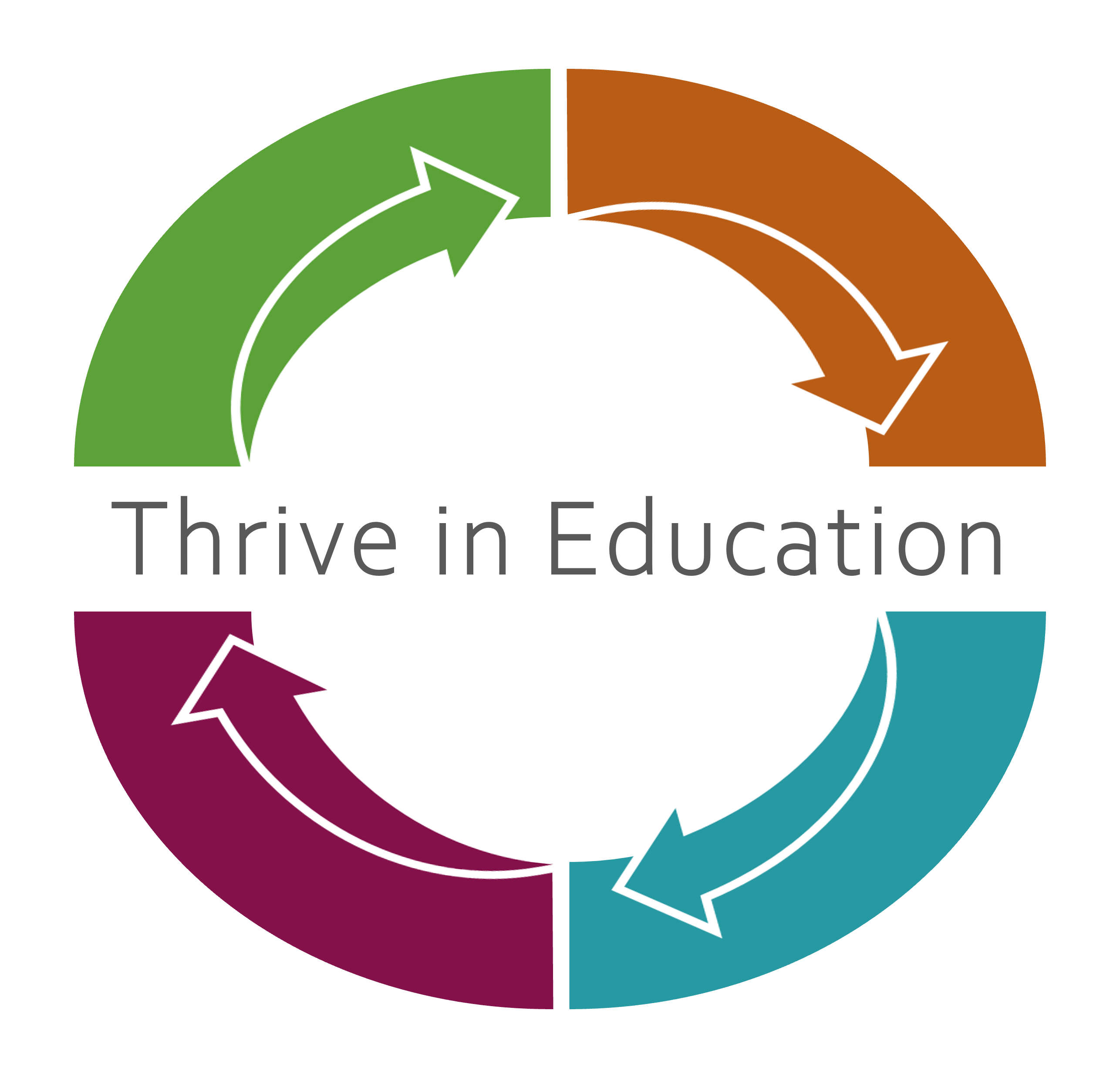 Parent/Carer Training Series
Parent/Carer Training Series
Trafford Thrive 
in Education
Trafford Thrive 
in Education
All of our trainings are free and take place online.
To book send email to: parentsandcarers.training@mft.nhs.uk
All of our trainings are free and take place online.
To book send email to: parentsandcarers.training@mft.nhs.uk
Supporting your Young Person to Manage Their Wellbeing
Supporting your Young Person to Manage Their Wellbeing
10/10/24
4.30-5.30pm
10/10/24
4.30-5.30pm
Supporting your Young Person to Manage Their Anxiety
Supporting your Young Person to Manage Their Anxiety
3/12/24
3.30-4.30pm
3/12/24
3.30-4.30pm
Supporting Young People with Low Mood
Supporting Young People with Low Mood
3/2/25
3.30-4.30pm
3/2/25
3.30-4.30pm
Supporting Young People’s wellbeing around exams
Supporting Young People’s wellbeing around exams
4/3/25
9.30-10.30am
4/3/25
9.30-10.30am
Supporting Young People who Self-Harm
Supporting Young People who Self-Harm
13/5/25
3.30-4.30pm
13/5/25
3.30-4.30pm
Supporting Young People with Emotional Regulation
Supporting Young People with Emotional Regulation
16/6/2025
3.30-4.30pm
16/6/2025
3.30-4.30pm
Supporting your Young Person with Transitions in Education
Supporting your Young Person with Transitions in Education
15/7/25
9.30-10.30am
15/7/25
9.30-10.30am